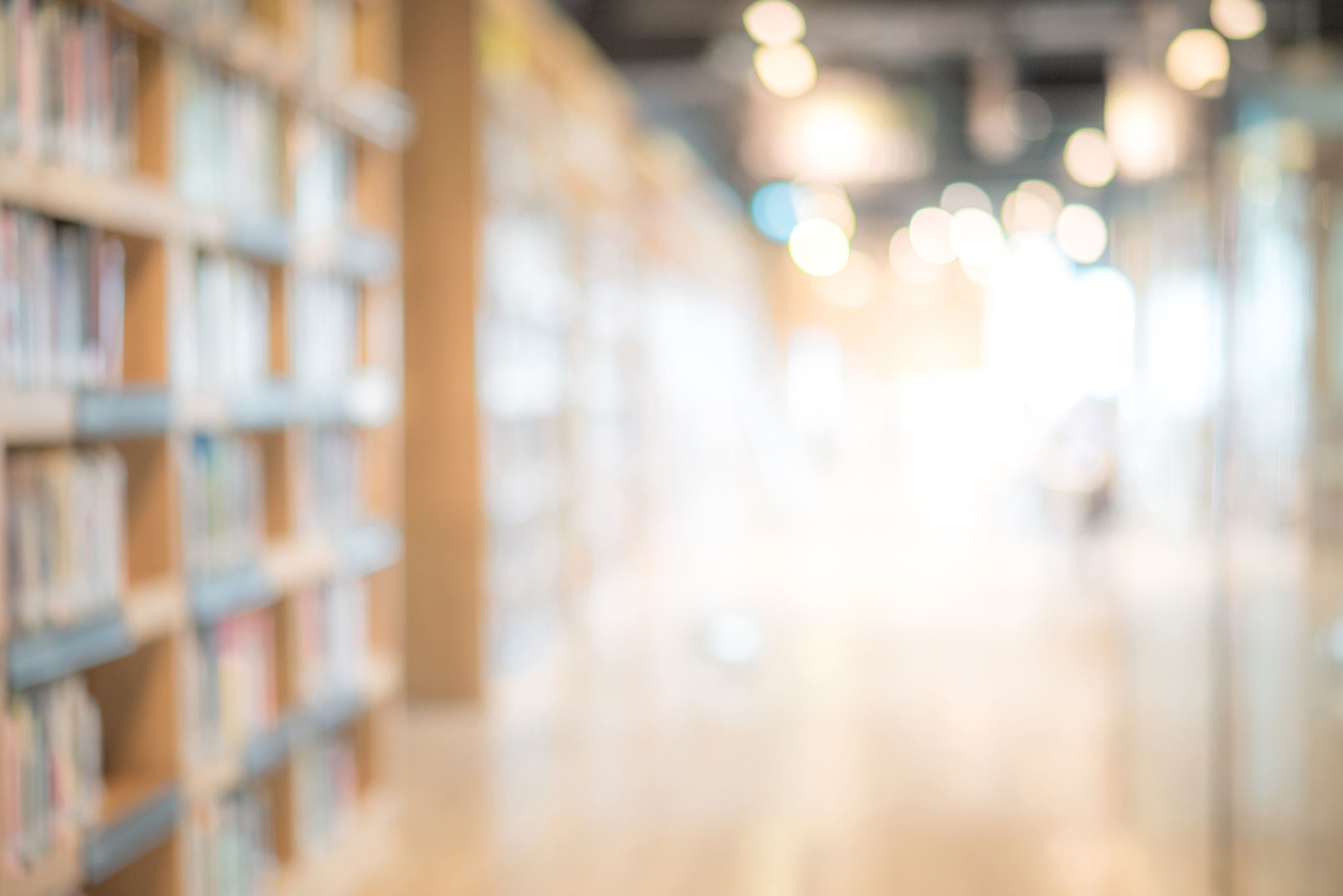 ESL PROGRAMFEBRUARY 11, 2020
Mrs. Burkhalter esl teacher
WHAT IS ESL?
Swift Creek is a wonderfully diverse community dedicated to promoting student academic growth and achievement. As part of that effort, we offer the ESL program. In short, the ESL program:
It is a free program for students who speak a language other than English in their home.
This class is held during school hours and students will not miss any core instruction. 
ESL students are supported in their language and academic development both directly and indirectly by the ESL teacher.
The curriculum is research-based and uses the WIDA English Language Proficiency Standards in addition to the North Carolina Essential Standards and the Common Core standards. The ESL teacher uses student language data, academic data and teacher collaboration, to provide each child with the services they need to succeed. These services vary but primarily include research-based standards aligned small group literacy instruction and in class ESL instructional support. The ESL program at Swift Creek Elementary focuses on literacy and integrates Social Studies, Science, and Mathematics into literacy lessons. All lessons include reading, writing, speaking, and listening objectives.
TYPES OF SERVICES FOR ELLS
.  When a student receives ESL service at school their level of support is focusing on their individualized language needs.  There are three levels of service: comprehensive, moderate, and transitional. 
Comprehensive:  Students that are in their first year of learning English- 5 days a week for ESL services.
Moderate- Students that are in their 2nd-4th years of learning English-3-4 days a week of ESL services.
Transitional: students do not usually receive direct instruction from ESL Teacher.  The ESL teacher collaborates with their regular education teacher to offer support in the regular classroom and to monitor their language progress.
ACCESS TESTING
Once a student is qualified for ESL services, they will take the annual ACCESS test during the month of February.  
This test is an evaluation tool of how a child’s language is progressing in reading, writing, speaking, and listening.  The test results are sent home in the 4th quarter report card to parents.  This test offers information on the student’s language growth and how to best serve them the following school year.  
To exit from the ESL program the student must score a proficiency score of 4 in Reading, 4 in Writing and an overall composite score of 4.8.  ACCESS scores are used for instructional decisions but do not factor in promotion/retention decisions.
RESOURCES AT HOME
Support at Home
Here are some resources for helping your ELL at home:
Attend Wake County Public Library Events
Support literacy at home
Build Background Knowledge through free family field trips
Watch educational TV shows to build social and academic language
Play games to practice English 
Read to and with your children in any language
https://www.raz-kids.com/main/Search/?searchTerms=login
SUPPORT AT SCHOOL
Small group instruction
Strategic grouping/group work
Sentence and paragraph frames
Graphic organizers/Thinking Maps
Guiding questions
Visuals
Vocabulary development support
PBL activities
Letterland-K-2
CONTACT INFORMATION
EMAIL:  cburkhalter@wcpss.net
PHONE:  919-233-4320